Thơ : Hoa kết trái
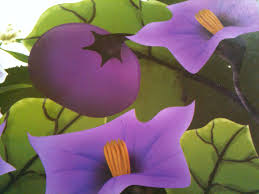 Hoa cà tim tím
Hoa mướp vàng vàng
Hoa lựu chói chang 
     Đỏ như đốm lửa
Hoa vừng nho nhỏ 
Hoa đỗ xinh xinh 
Hoa mận trắng tinh